inklusiv.nachhaltig.mobilNachhaltige Mobilität in der Praxis
Lebenshilfen Soziale Dienste GmbH
Karin Kicker-Frisinghelli 
31.05.2022
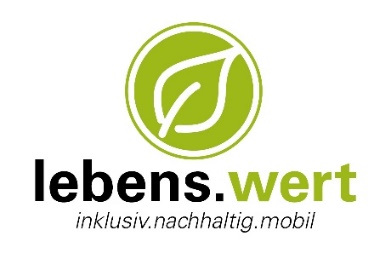 Projekt: Idee, Bedarf, Ziel
Menschen mit intellektueller Behinderung nutzen zur Fahrt in die Tageseinrichtungen und zurück nach Hause bzw. ins Wohnhaus Fahrtendienste (Taxibusse)
Schon längere Zeit war hier Unzufriedenheit zu beobachten mit diesen Fahrdiensten – unterschiedlich gelagert aber keine Idee zur Lösung
Corona – Verschärfung der Situation – Idee der Nutzung öffentlicher Verkehrsmittel 
Mai 2021 – Jänner 2022

Bewusstseinsbildung und Akzeptanzsteigerung für nachhaltige Mobilität bei Menschen mit intellektueller Behinderung
inklusiv.nachhaltig.mobil
2
Das Projekt im Überblick
inklusiv.nachhaltig.mobil
3
Ablauf – ein Beispiel
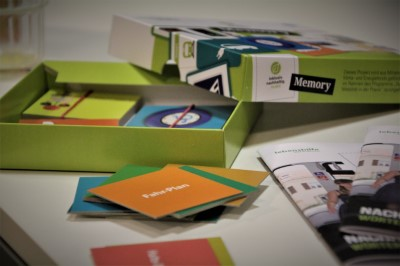 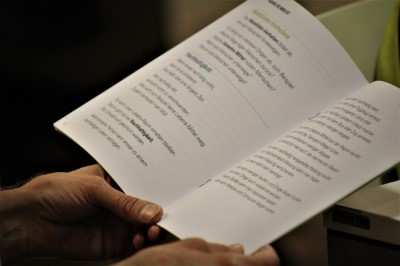 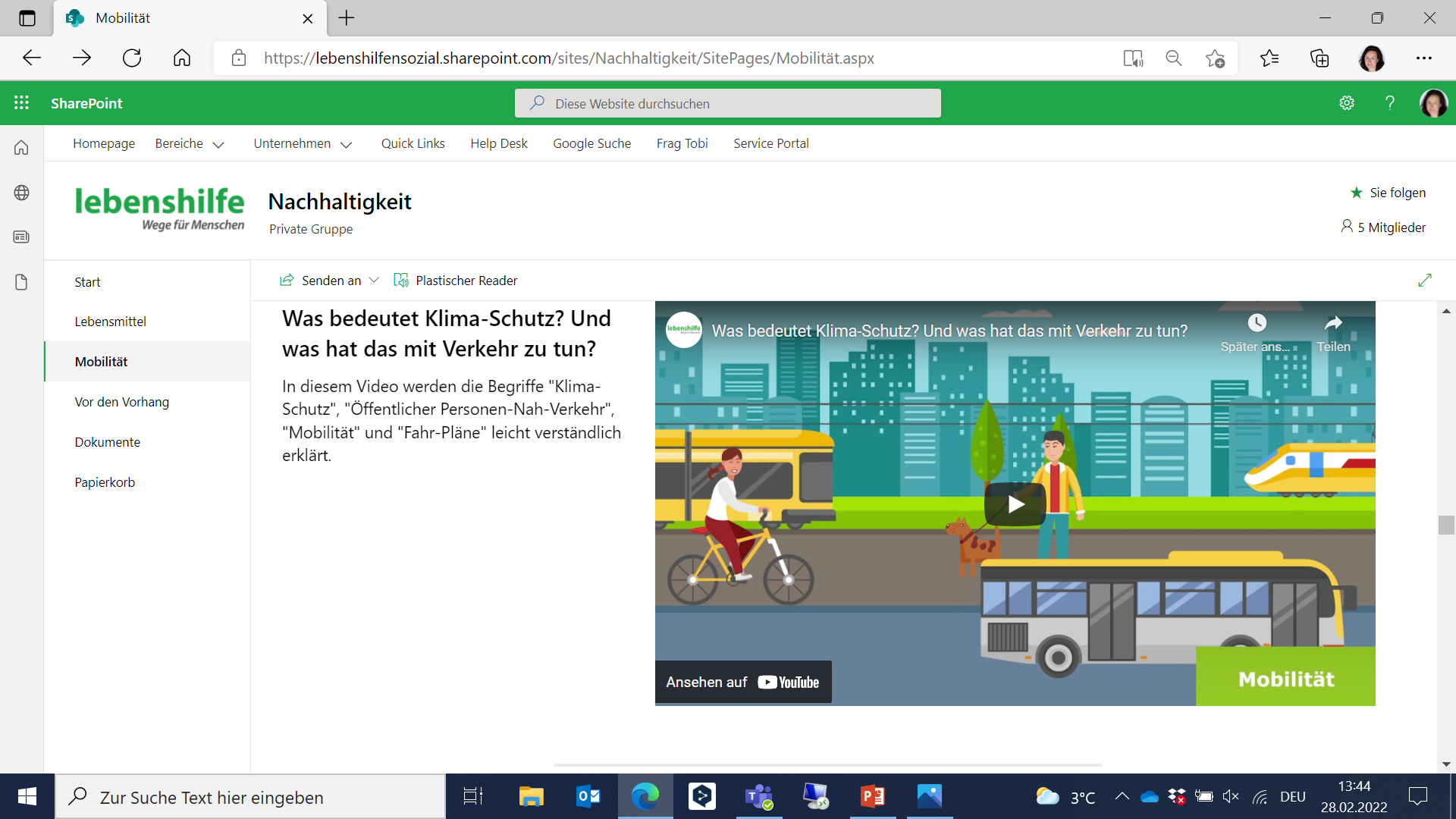 Entwicklung Material


Workshops und Verkehrstraining allgemein


Mobilitätstraining individuell
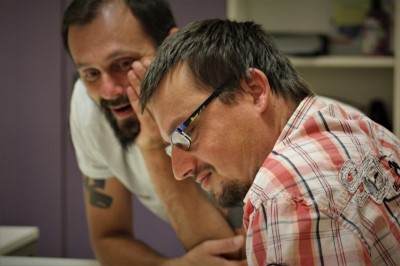 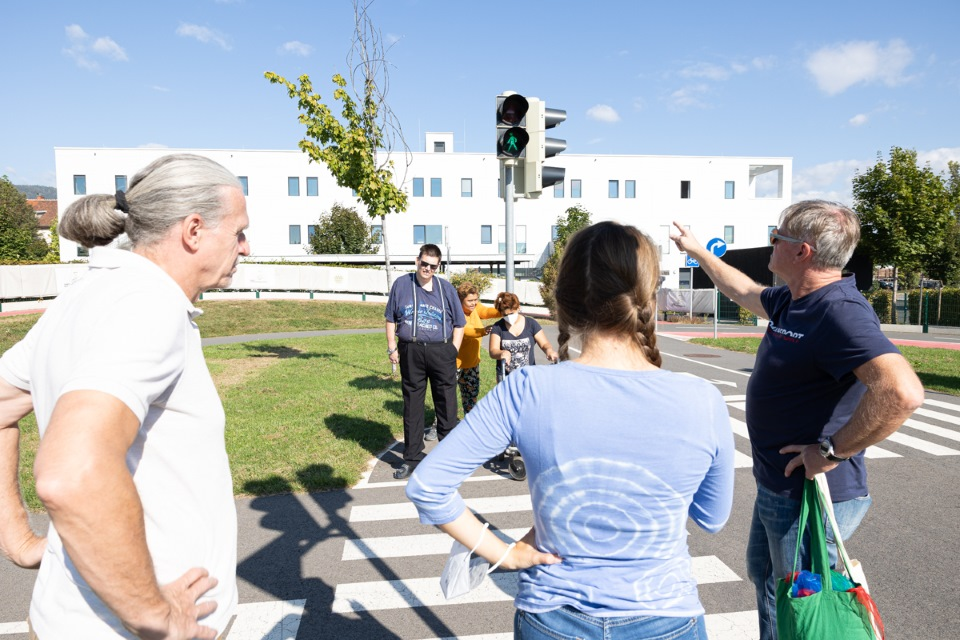 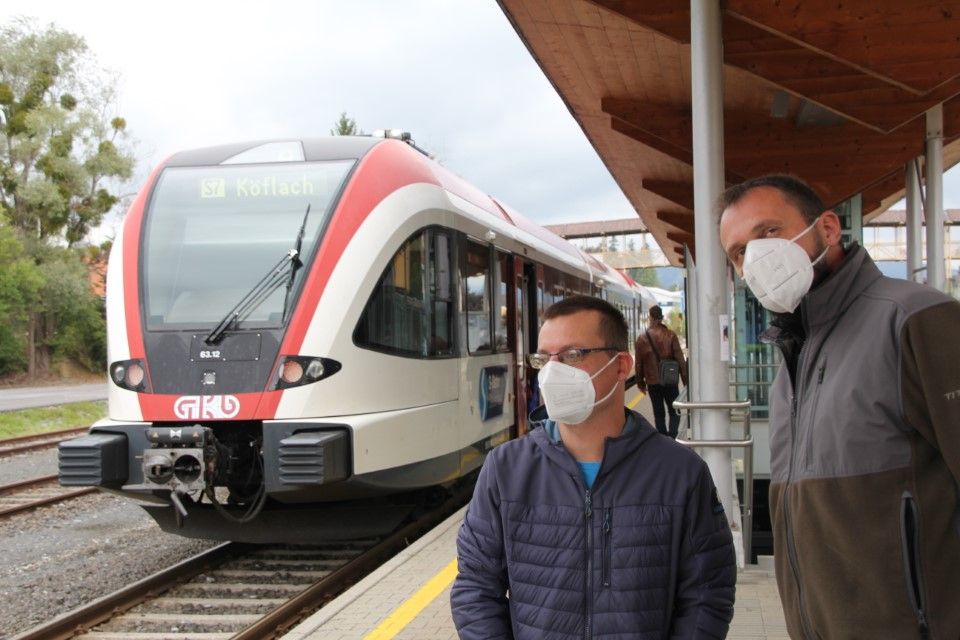 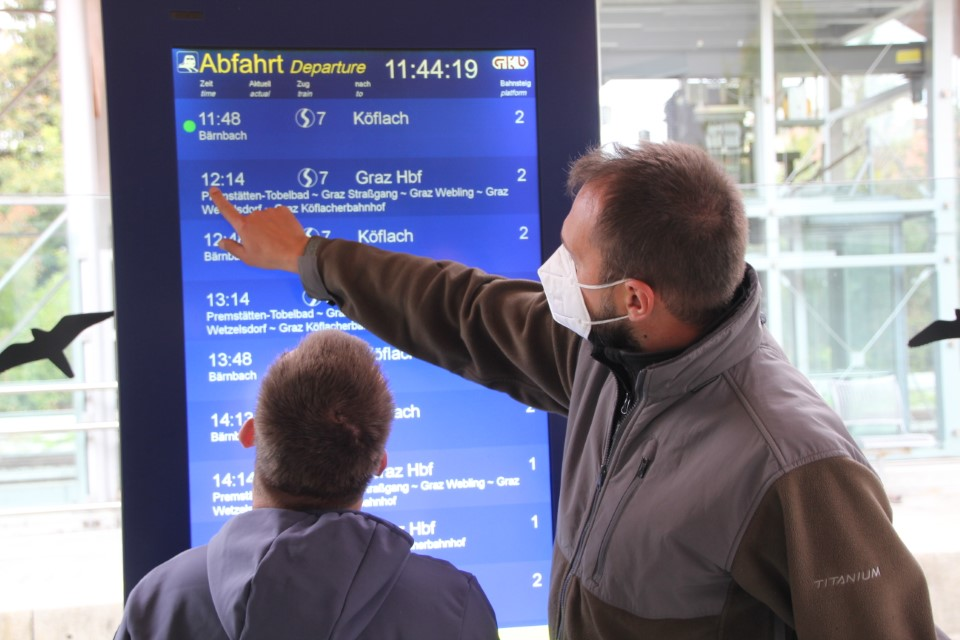 inklusiv.nachhaltig.mobil
4
Was haben wir gelernt?
Einbindung der Mitarbeitenden und Angehörigen spezifisch und gut gestalten um für Menschen mit Behinderung den nachhaltigen Umstieg auf die öffentlichen Verkehrsmittel zu sichern. 
Kooperation mit Öffi-Betreibern – Sensibilisierung für die Zielgruppe Menschen mit (intellektueller) Behinderung verstärken. 
Kooperationen mit anderen potenziellen Unterstützer*innen in und rund um die Öffis.
inklusiv.nachhaltig.mobil
5
Und Was sagen die Menschen?
inklusiv.nachhaltig.mobil
6
Vielen Dank für Ihr Interesse!

inklusiv.nachhaltig.mobil
karin.kicker-frisinghelli@lebenshilfen-sd.at
+43 676 847155861
inklusiv.nachhaltig.mobil
7